我所認識的武安宮
專題報導
戴旻叡
地理位置
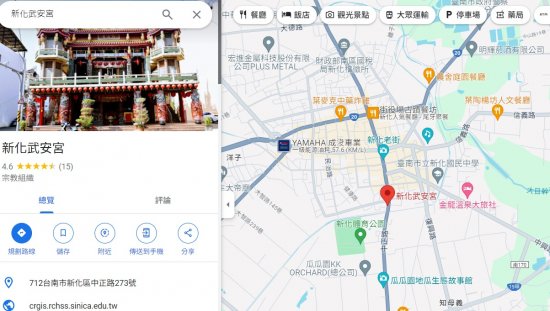 武安宮歷史
，原稱「大使公廟」，是主祀大使爺張巡
（武安尊王）、

二使爺許遠（文安尊王）、三使爺南霽雲的廟宇。該廟為大目降八保七廟之一。

廟前過去曾有大埤，稱作「大使埤」或「月眉埤」
傳說故事
宋江陣的起源
新化的宋江陣
宋江陣的兵器